Assemblée GénéraleNiveau 5èmeAnnée 2024/2025
Notre rôle : créer du lien et entretenir un climat de confiance et de respect mutuel entre tous les acteurs de la communauté éducative

Notre mission : accompagner les parents dans leur rôle d’éducateurs

Notre but : favoriser un environnement stable et serein pour les élèves

Où : dans l’école, entre parents, au sein de la famille
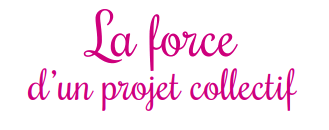 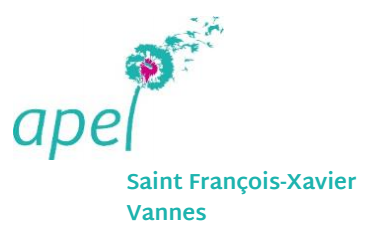 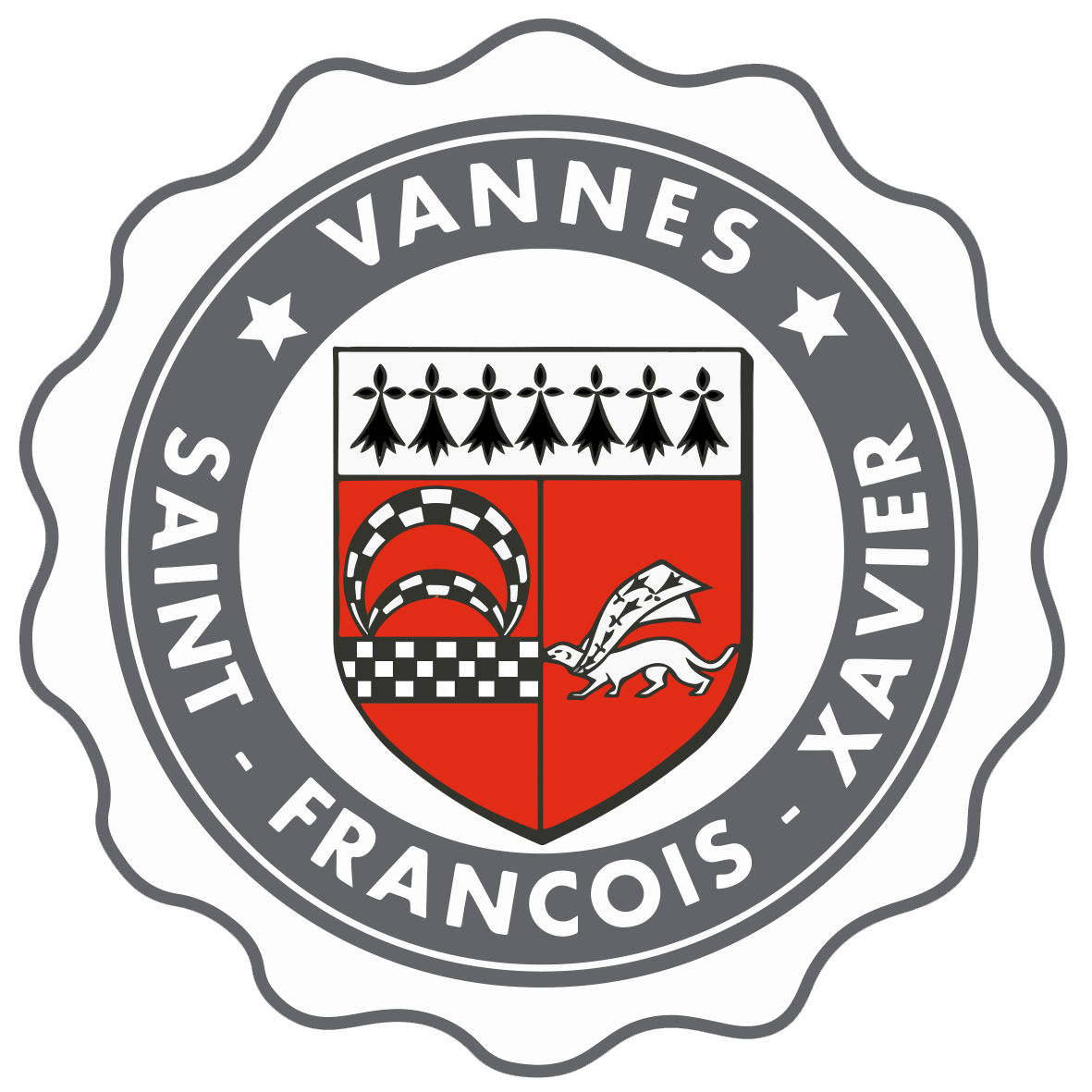 Axes pour nos actions :

Représenter
Accueillir
Informer
Animer
Financer
Qui sommes-nous ? : association loi 1901, équipe de 21 parents bénévoles dont un bureau de 6 parentsNotre rôle : créer du lien, entretenir un climat de confiance et de respect mutuel, favoriser les échanges et le dialogueNotre mission : accompagner les parents dans leur rôle d’éducateursNotre but : favoriser un environnement stable et serein pour les élèvesOù : dans l’école, à l’extérieur, entre parents, au sein de la famille
save the date ! 
Assemblée Générale le jeudi 3 octobre à 19h, au théâtre
des actions pérennes

Présence réunions Ogec, conseils de discipline, commission restauration
Objets Trouvés - récréation du matin
Braderie - samedi 21 septembre de 8h30 à midi
Réunion Parents correspondants - novembre
Réunions parents/profs - décembre/janvier
Portes Ouvertes - 4 octobre 2024 et février 2025
Marche de Solidarité - mars
Fête d’établissement - mai
Vide grenier - juin
des projets en cours

Conférence Ellen Bales - jeudi 10 octobre à 20h
Le cerveau à l’adolescence

2 autres conférences dans l’année

Bourse au ski en décembre

Soirées d’échanges entre parents d’élèves
un budget à l’équilibre



Des recettes : adhésions, dons, braderie, fête d’établissement, vide grenier

Des dépenses : conférences, subventions collège, lycée et internat, organisation de moments conviviaux et de cohésion (internat, galette des rois …), aides ponctuelles familles
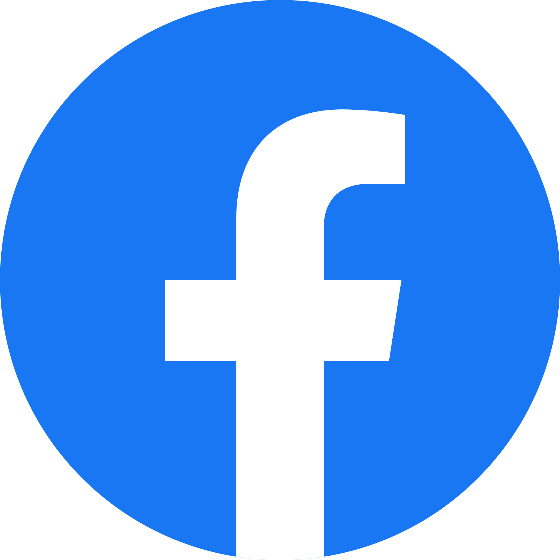 apel@s-fx.fr
[Speaker Notes: Le cœur de nos actions est articulé autour de 5 thématiques]
La Pastorale à SFX
Art 37 : Au nom de l’Evangile, l’école catholique est attachée à la liberté des consciences, à l’écoute des croyances dans leur diversité et accueillante aux différents parcours personnels … 
	(Statut de l’Enseignement Catholique en France 2013)
Présentation du projet pastoral par Paul Hutin
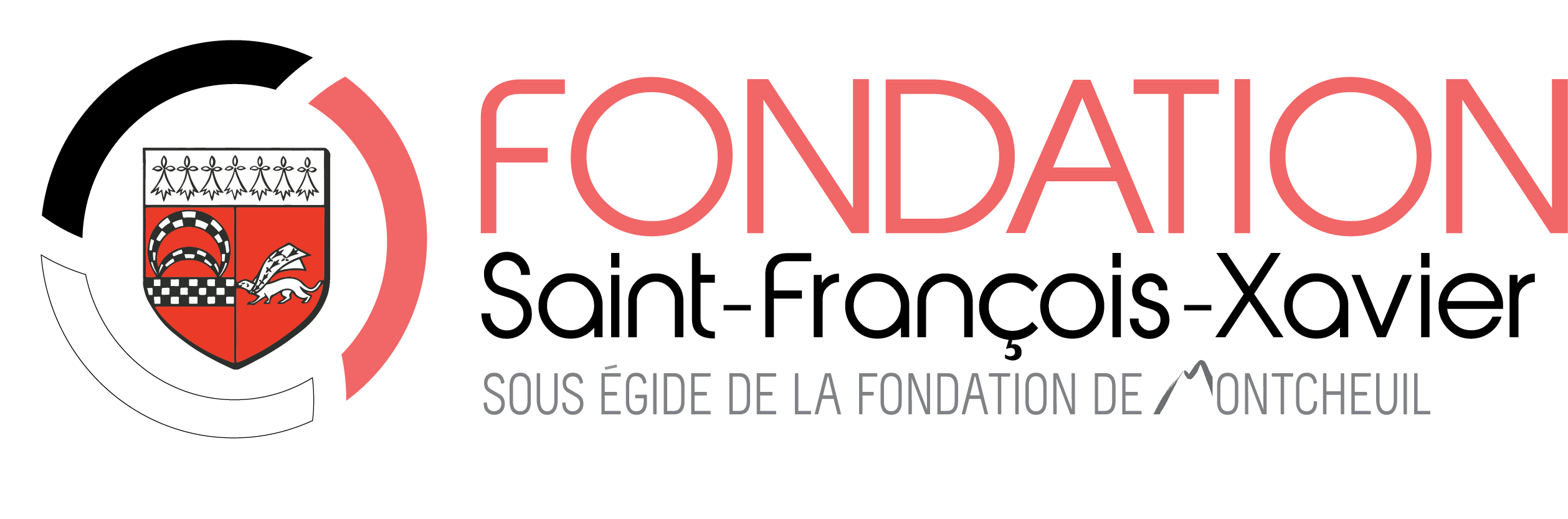 Différents référents
Accompagnement
Accompagnement – Suivi administratif

Delphine Gouzerch
Corinne Pécriaux
Isabelle Baete
Anne Bérard
Isabelle Dagorne : comptable
Daisy Bomy: attachée de gestion
Anne Le Gac : responsable informatique
Accompagnement – Suivi Educatif
Gwendoline Martin-Labbé : orientation
Maude Audusseau : infirmière
Les dates importantes
Semestre 1 : du 2 septembre au 20 janvierSemestre 2 : du 22 janvier à juin Réunion parents professeurs : Jeudi 5 décembre
Politique numérique
Utilisation de l’outil informatique dans le cadre pédagogique
Un usage règlementé
Les obligations de chacun
Utilisation des téléphones portables
Groupes classes interdits sur les réseaux sociaux
Ecoledirecte
Ecoledirecte vous permet de consulter les informations mises en ligne par l’établissement concernant les résultats, l’emploi du temps, le cahier de texte, la vie scolaire, la comptabilité et les différents documents.

Vous recevrez 1 identifiant PARENT et 1 identifiant ENFANT,  seul votre identifiant vous permet de consulter les éléments cités plus hauts.

La connexion se fait en saisissant l’adresse https://www.ecoledirecte.com dans votre navigateur. Il sera nécessaire ensuite de saisir vos identifiants de première connexion transmis par votre établissement scolaire.
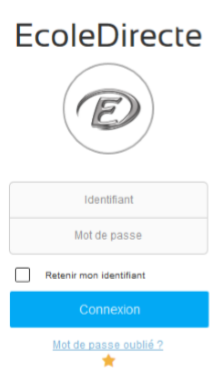 Office 365
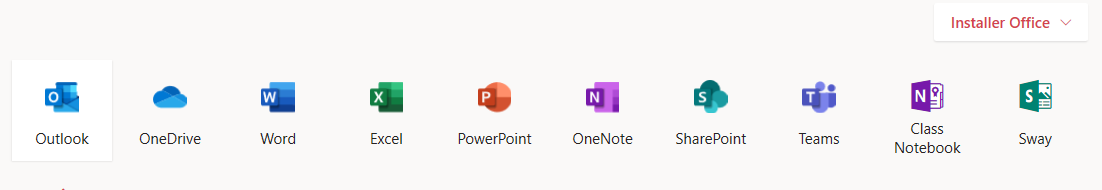 Office 365 est la dernière version de Microsoft Office, un ensemble de services Cloud qui vous seront accessibles de partout.
Possibilité d’installer chez vous jusqu’à 5 licences sur vos appareils avec une durée valide tant que votre enfant sera scolarisé dans l’établissement.
Outil privilégié pour communiquer entre élèves et professeurs.
Divers
- Voyage en Bourgogne 

 Aménagements